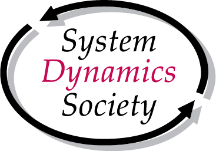 Online Poster Presentation
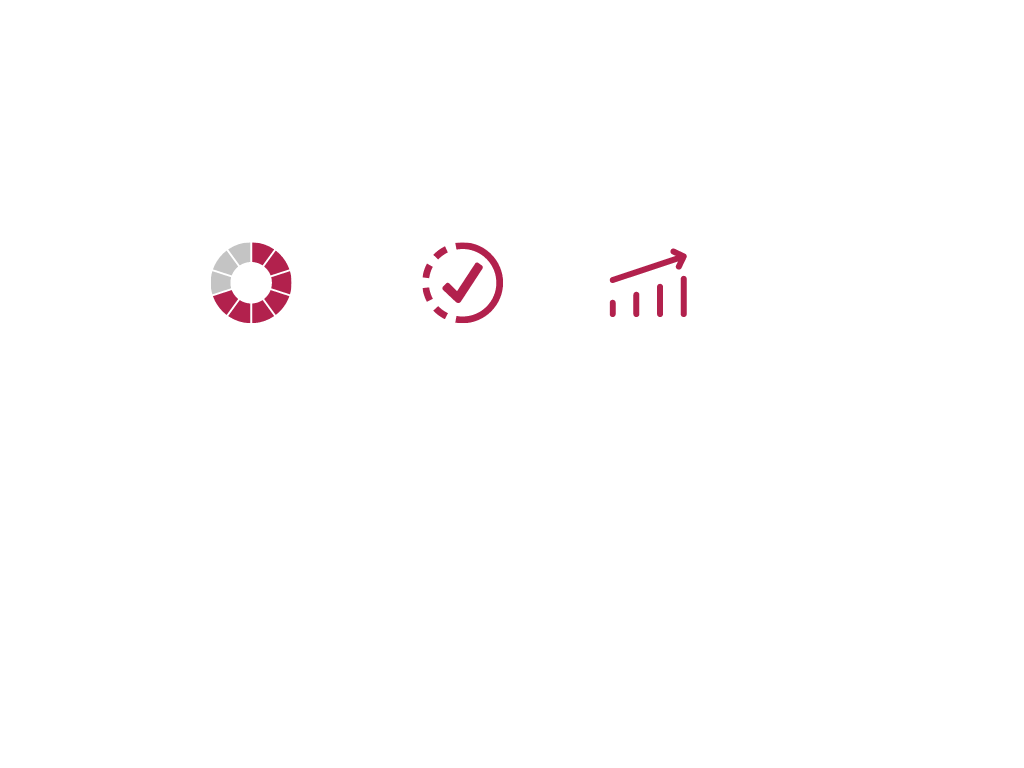 Bridging South Africa’s supply-demand mismatch in the electricity transitions
Josephine Musango, University of Cape Town
0:00-0:30
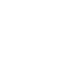 @systemdynamics_
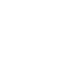 THE 41ST INTERNATIONAL SYSTEM DYNAMICS CONFERENCE
Chicago, USA and Virtually
#isdc2023
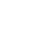 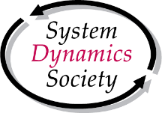 Problem Statement
Electricity transitions ignore a holistic approach
Investment requirements
Supply chain delays
Socio-political dynamics
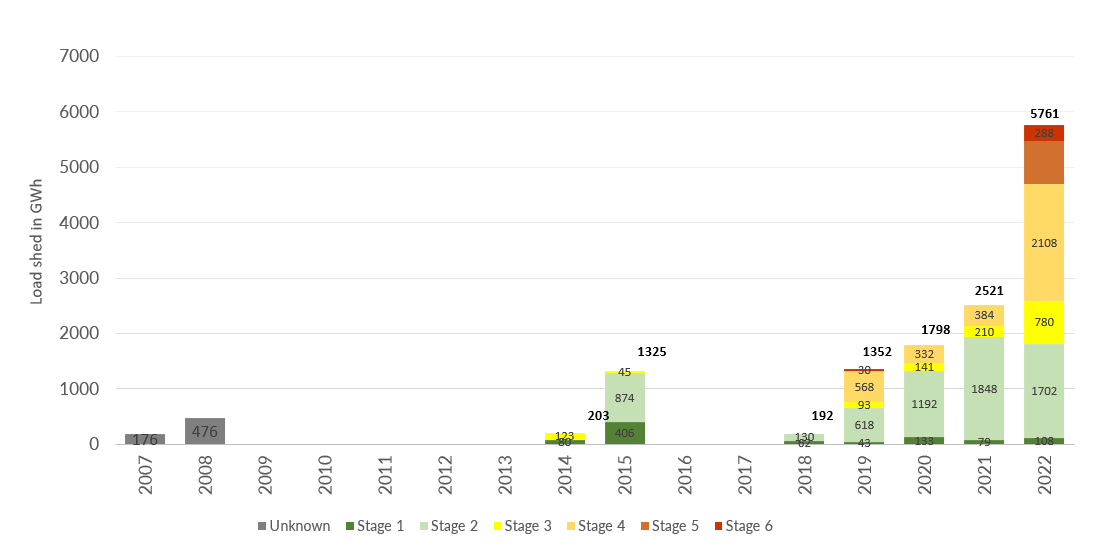 0:30-2:00
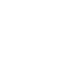 @ systemdynamics_
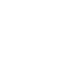 THE 41ST INTERNATIONAL SYSTEM DYNAMICS CONFERENCE
Chicago, USA and Virtually
THE 40TH INTERNATIONAL SYSTEM DYNAMICS CONFERENCE
Virtually everywhere!
#isdc2022
#isdc2023
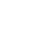 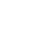 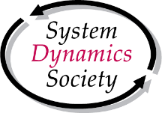 Approach or Dynamic Hypothesis
Demand-supply gap influences:  
Coal capacity investment requirements (R1)
Renewable energy  investment requirements (B1)
Electricity demand through GDP effect (R2)
Electricity demand through price effect (B2)
2:00-3:30
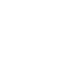 @systemdynamics_
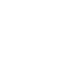 THE 41ST INTERNATIONAL SYSTEM DYNAMICS CONFERENCE
Chicago, USA and Virtually
THE 40TH INTERNATIONAL SYSTEM DYNAMICS CONFERENCE
Virtually everywhere!
#isdc2022
#isdc2023
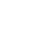 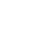 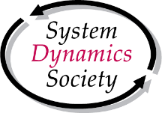 Results
Behavior resulting from structure
Widening gap without investment
Investment improves energy security
Double renewable capacity relative to coal





Consider emerging decentralised market
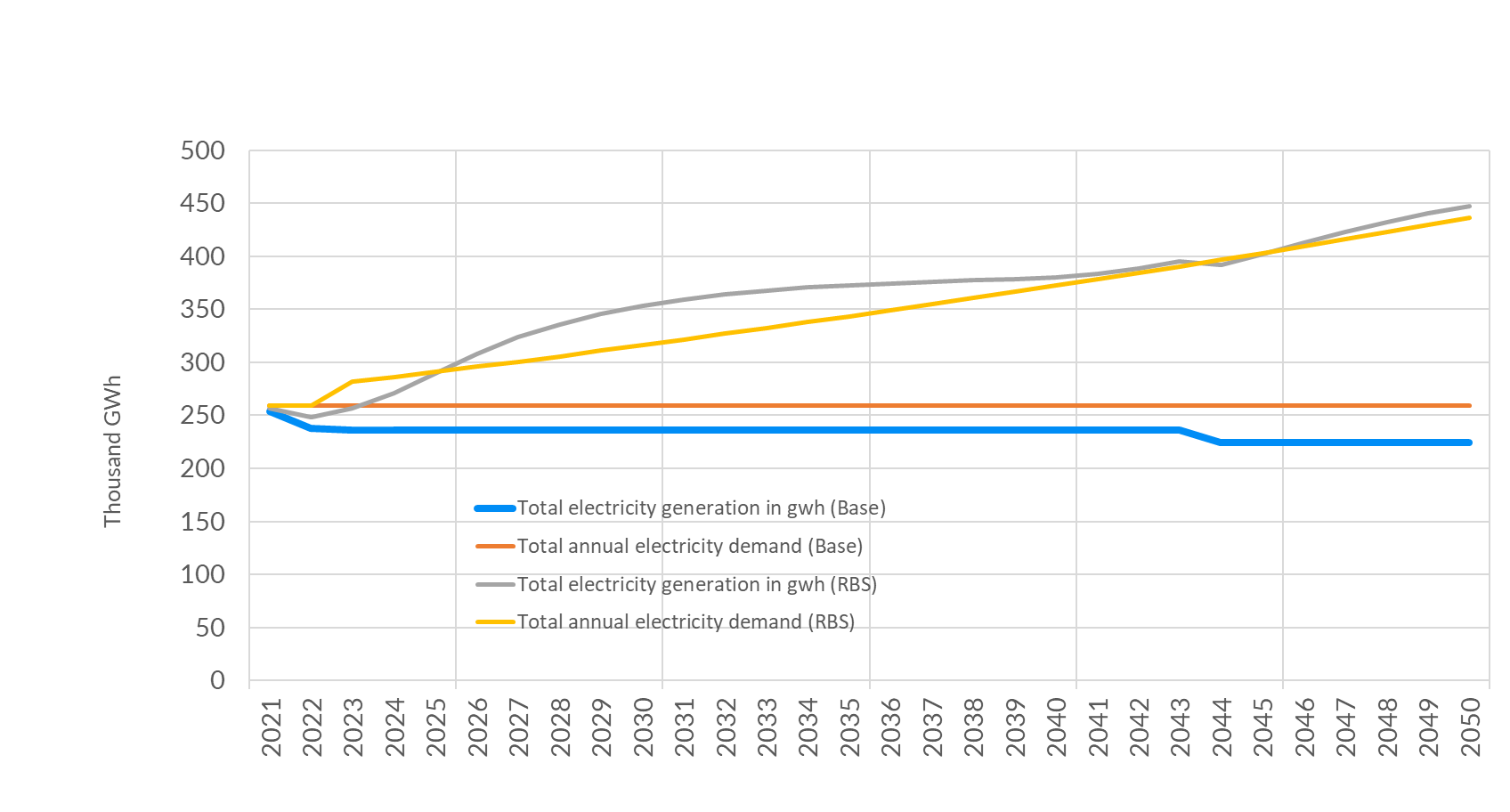 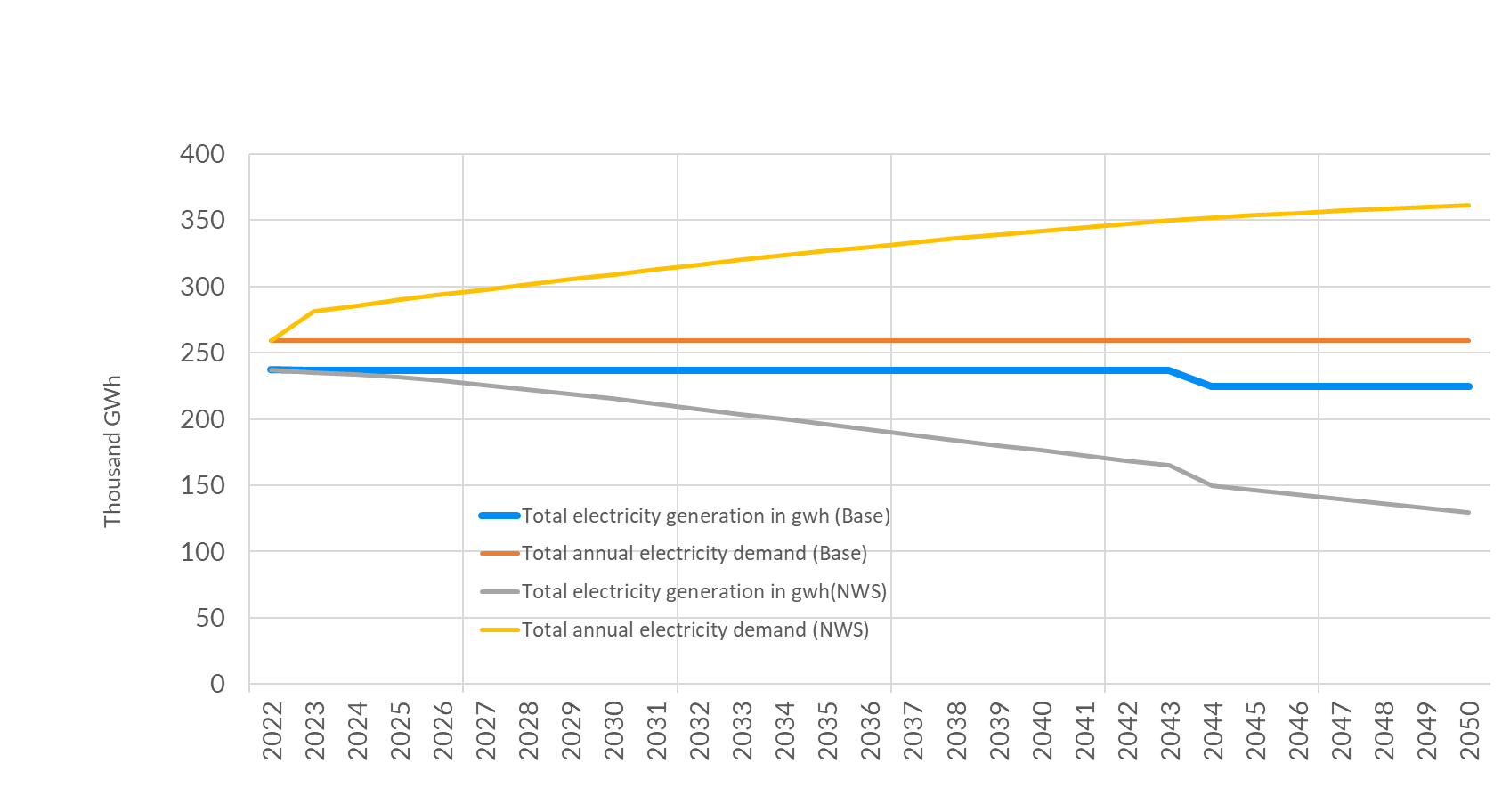 3:30-5:00
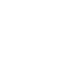 @systemdynamics_
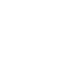 THE 41ST INTERNATIONAL SYSTEM DYNAMICS CONFERENCE
Chicago, USA and Virtually
THE 40TH INTERNATIONAL SYSTEM DYNAMICS CONFERENCE
Virtually everywhere!
#isdc2022
#isdc2023
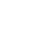 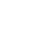